Learning through Experimentation
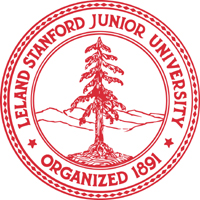 CS246: Mining Massive Datasets
Jure Leskovec, Stanford University
http://cs246.stanford.edu
Learning through Experimentation
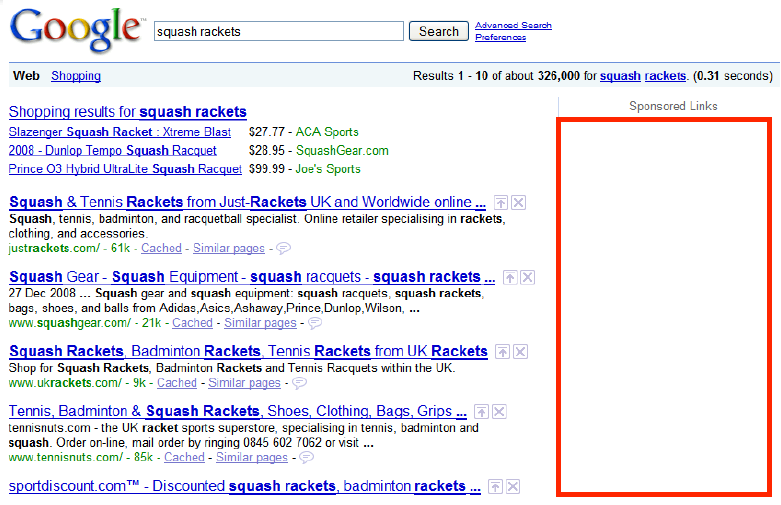 Web advertising
We discussed how to match advertisers to queries in real-time 
But we did not discuss how to estimate the CTR(Click-Through Rate)
Recommendation engines
We discussed how to buildrecommender systems
But we did not discussthe cold-start problem
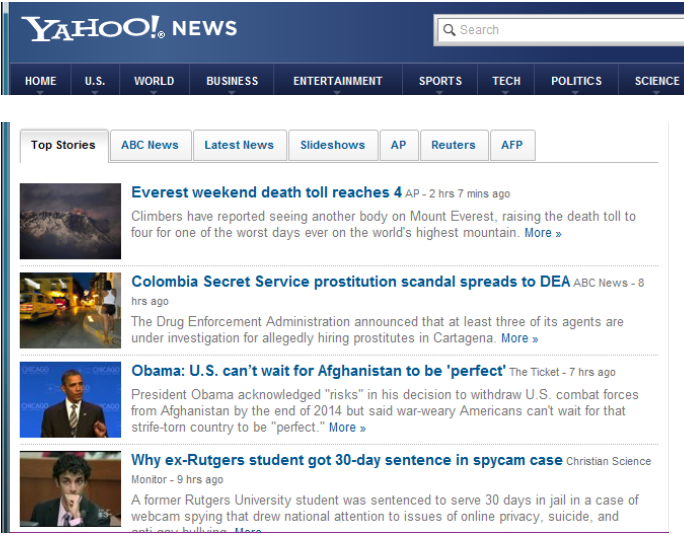 3/7/18
Jure Leskovec, Stanford CS246: Mining Massive Datasets, http://cs246.stanford.edu
2
Learning through Experimentation
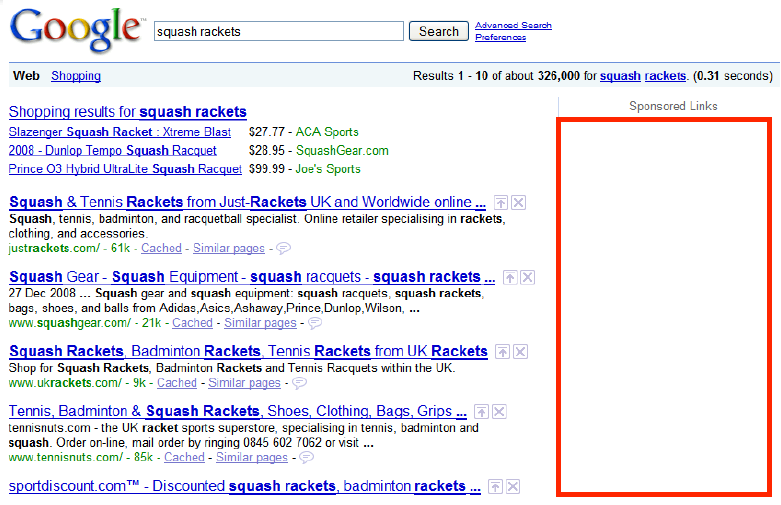 What do CTR andcold start have in common?
With every ad we show/product we recommendwe gather more dataabout the ad/product

Theme: Learning throughexperimentation
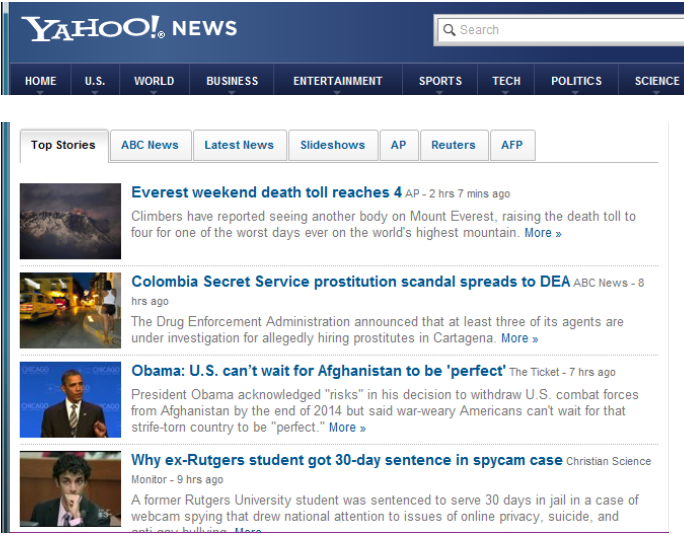 3/7/18
Jure Leskovec, Stanford CS246: Mining Massive Datasets, http://cs246.stanford.edu
3
Example: Web Advertising
Google’s goal: Maximize revenue
The old way: Pay by impression (CPM)
Best strategy: Go with the highest bidder
But this ignores “effectiveness” of an ad
The new way: Pay per click! (CPC)
Best strategy: Go with expected revenue
What’s the expected revenue of ad a for query q?
E[revenuea,q] = P(clicka | q) * amounta,q
Bid amount for ad a on query q
(Known)
Prob. user will click on ad a given that she issues query q
(Unknown! Need to gather information)
3/7/18
Jure Leskovec, Stanford CS246: Mining Massive Datasets, http://cs246.stanford.edu
4
Other Applications
Clinical trials:
Investigate effects of different treatments while minimizing patient losses
Adaptive routing:
Minimize delay in the network by investigating different routes
Asset pricing:
Figure out product prices while trying to make most money
3/7/18
Jure Leskovec, Stanford CS246: Mining Massive Datasets, http://cs246.stanford.edu
5
Approach: Bandits
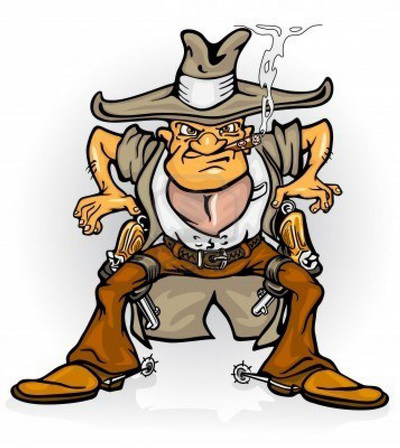 3/7/18
Jure Leskovec, Stanford CS246: Mining Massive Datasets, http://cs246.stanford.edu
6
Approach: Multiarmed Bandits
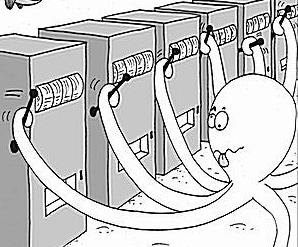 3/7/18
Jure Leskovec, Stanford CS246: Mining Massive Datasets, http://cs246.stanford.edu
7
k-Armed Bandit
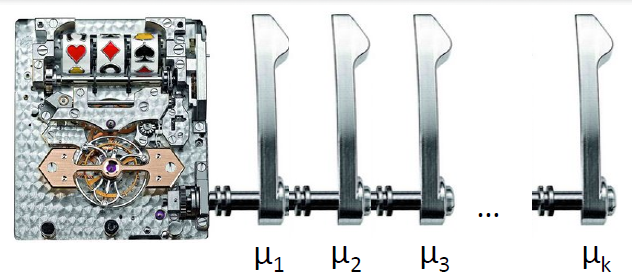 Each arm a
Wins (reward=1) with fixed (unknown) prob. μa
Loses (reward=0) with fixed (unknown) prob. 1-μa
All draws are independent given μ1 … μk
How to pull arms to maximize total reward?
3/7/18
Jure Leskovec, Stanford CS246: Mining Massive Datasets, http://cs246.stanford.edu
8
k-Armed Bandit
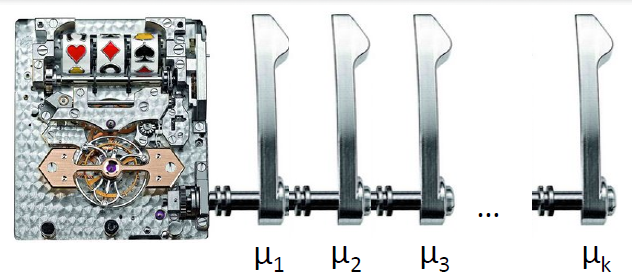 How does this map to our setting?
Each query is a bandit
Each ad is an arm
We want to estimate the arm’s probability of winning μa (i.e., ad’s the CTR μa)
Every time we pull an arm we do an ‘experiment’
3/7/18
Jure Leskovec, Stanford CS246: Mining Massive Datasets, http://cs246.stanford.edu
9
Stochastic k-Armed Bandit
3/7/18
Jure Leskovec, Stanford CS246: Mining Massive Datasets, http://cs246.stanford.edu
10
Online Optimization
Online optimization with limited feedback





Like in online algorithms:
Have to make a choice each time
But we only receive information about the chosen action
Time
3/7/18
Jure Leskovec, Stanford CS246: Mining Massive Datasets, http://cs246.stanford.edu
11
Solving the Bandit Problem
Policy: a strategy/rule that in each iteration tells me which arm to pull 
Hopefully policy depends on the history of rewards

How to quantify performance of the algorithm? Regret!
3/7/18
Jure Leskovec, Stanford CS246: Mining Massive Datasets, http://cs246.stanford.edu
12
Performance Metric: Regret
3/7/18
13
Allocation Strategies
3/7/18
Jure Leskovec, Stanford CS246: Mining Massive Datasets, http://cs246.stanford.edu
14
Bandit Algorithm: First try
Regret is defined in terms of average reward
So, if we can estimate avg. reward we can minimize regret
Consider algorithm: GreedyTake the action with the highest avg. reward
Example: Consider 2 actions
A1 reward 1 with prob. 0.3 
A2 has reward 1 with prob. 0.7
Play A1, get reward 1
Play A2, get reward 0
Now avg. reward of A1 will never drop to 0, and we will never play action A2
3/7/18
Jure Leskovec, Stanford CS246: Mining Massive Datasets, http://cs246.stanford.edu
15
Exploration vs. Exploitation
3/7/18
Jure Leskovec, Stanford CS246: Mining Massive Datasets, http://cs246.stanford.edu
16
Optimism
3/7/18
Jure Leskovec, Stanford CS246: Mining Massive Datasets, http://cs246.stanford.edu
17
New Algorithm: Epsilon-Greedy
k…number of arms
3/8/18
Jure Leskovec, Stanford CS246: Mining Massive Datasets, http://cs246.stanford.edu
18
Issues with Epsilon Greedy
What are some issues with Epsilon Greedy?
“Not elegant”: Algorithm explicitly distinguishes between exploration and exploitation

More importantly: Exploration makes suboptimal choices (since it picks any arm equally likely)

Idea: When exploring/exploiting we need to compare arms
3/7/18
Jure Leskovec, Stanford CS246: Mining Massive Datasets, http://cs246.stanford.edu
19
Comparing Arms
Suppose we have done experiments:
Arm 1: 1 0 0 1 1 0 0 1 0 1 
Arm 2: 1
Arm 3: 1 1 0 1 1 1 0 1 1 1
Mean arm values:
Arm 1: 5/10,  Arm 2: 1,  Arm 3: 8/10

Which arm would you pick next?

Idea: Don’t just look at the mean (that is, expected payoff) but also the confidence!
3/7/18
Jure Leskovec, Stanford CS246: Mining Massive Datasets, http://cs246.stanford.edu
20
Confidence Intervals (1)
3/7/18
Jure Leskovec, Stanford CS246: Mining Massive Datasets, http://cs246.stanford.edu
21
Confidence Intervals (2)
Assuming we know the confidence intervals

Then, instead of trying the action with the highest mean we can try the action with the highest upper bound on its conﬁdence interval

This is called an optimistic policy
We believe an action is as good as possible given the available evidence
3/7/18
Jure Leskovec, Stanford CS246: Mining Massive Datasets, http://cs246.stanford.edu
22
Confidence Based Selection
99.99% confidenceinterval
After moreexploration
arm a
arm a
3/7/18
Jure Leskovec, Stanford CS246: Mining Massive Datasets, http://cs246.stanford.edu
23
Calculating Confidence Bounds
3/7/18
Jure Leskovec, Stanford CS246: Mining Massive Datasets, http://cs246.stanford.edu
24
Hoeffding’s Inequality
3/7/18
Jure Leskovec, Stanford CS246: Mining Massive Datasets, http://cs246.stanford.edu
25
3/7/18
Jure Leskovec, Stanford CS246: Mining Massive Datasets, http://cs246.stanford.edu
26
[Auer et al. ‘02]
UCB1 Algorithm
Upper confidenceinterval (Hoeffding’sinequality)
3/7/18
Jure Leskovec, Stanford CS246: Mining Massive Datasets, http://cs246.stanford.edu
27
[Speaker Notes: Plugging in alpha SQRT 2 ln t / m_a
Gives us that P(Y>mu + a) < T^-4 which converges to zero.

http://jeremykun.com/2013/10/28/optimism-in-the-face-of-uncertainty-the-ucb1-algorithm/]
UCB1: Discussion
“Optimism in face of uncertainty”:
The algorithm believes that it can obtain extra rewards by reaching the unexplored parts of the state space
3/7/18
Jure Leskovec, Stanford CS246: Mining Massive Datasets, http://cs246.stanford.edu
28
Performance of UCB1
3/7/18
Jure Leskovec, Stanford CS246: Mining Massive Datasets, http://cs246.stanford.edu
29
Summary so far
k-armed bandit problem as a formalization of the exploration-exploitation tradeoff

Analog of online optimization (e.g., SGD, BALANCE), but with limited feedback

Simple algorithms are able to achieve no regret (in the limit)
Epsilon-greedy
UCB (Upper Confidence Sampling)
3/7/18
Jure Leskovec, Stanford CS246: Mining Massive Datasets, http://cs246.stanford.edu
30
Example
10 actions, 1M rounds, uniform [0,1] rewards
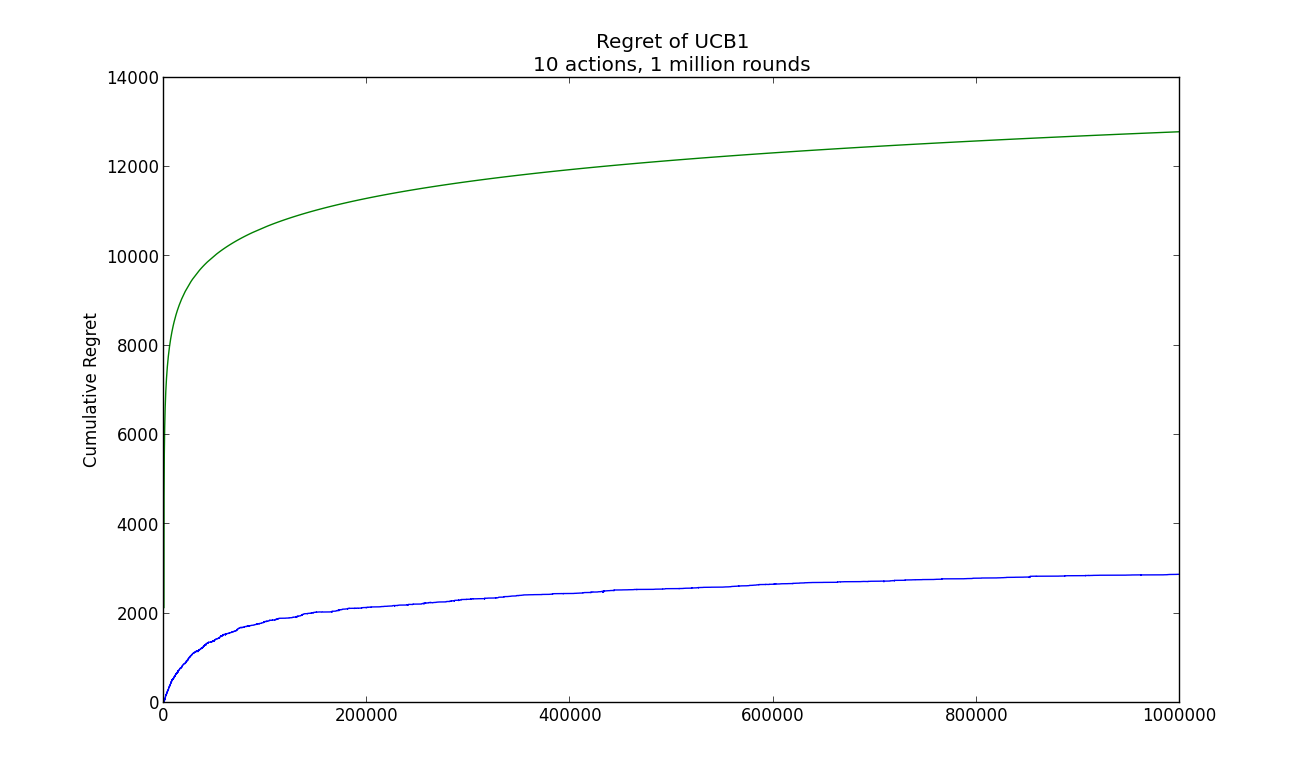 Theoretical worse-case cumulative regret
Real cumulative regret
3/7/18
Jure Leskovec, Stanford CS246: Mining Massive Datasets, http://cs246.stanford.edu
31
Use-case: Pinterest
Problem: For new pins/ads we do not have enough signal how good they are
How likely are people to interact with them
Idea:
Try to maximize the rewards from several unknown slot machines by deciding which machines and the order to play
Each pin is regarded as an arm, user engagement are considered as rewards
Making tradeoff between exploration and exploitation, avoid keep showing the best known pins and trap the system into local optimal
3/7/18
Jure Leskovec, Stanford CS246: Mining Massive Datasets, http://cs246.stanford.edu
32
Use-case: Pinterest
3/7/18
Jure Leskovec, Stanford CS246: Mining Massive Datasets, http://cs246.stanford.edu
33
Use Case: A/B testing
A/B testing is a controlled experiment with two variants, A and B
Part of the traffic sees variant A, part variant B
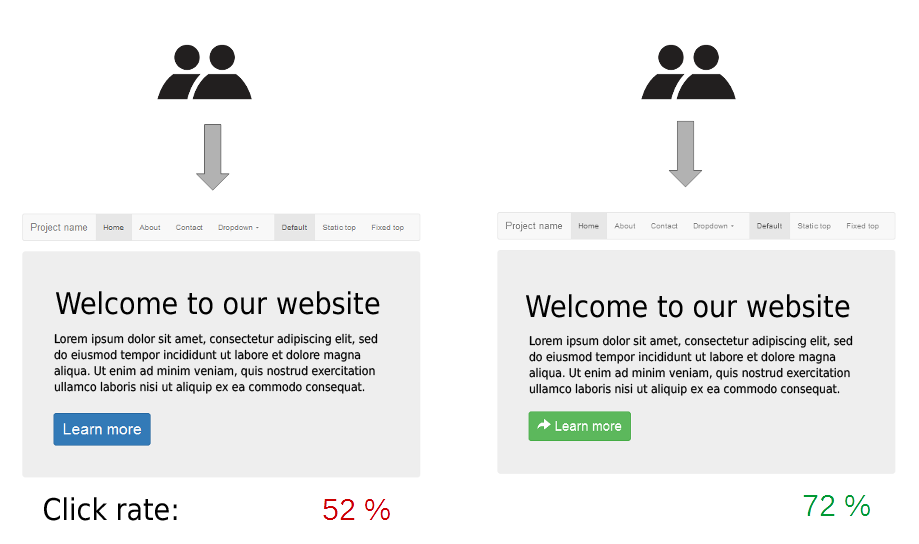 3/7/18
Jure Leskovec, Stanford CS246: Mining Massive Datasets, http://cs246.stanford.edu
34
Use Case: A/B testing
Part of the traffic sees variant A, part variant B
Hypothesis test, does variant A outperform variant B? What test to perform?






If A outperforms B, we want to stop the experiment as soon as possible
3/7/18
Jure Leskovec, Stanford CS246: Mining Massive Datasets, http://cs246.stanford.edu
35
Use Case: A/B testing
Imagine you have two versions of the website and you’d like to test which one is better
Version A has engagement rate of 5%
Version B has engagement rate of 4%
You want to establish with 95% confidence that version A is better
You’d need 22,330 observations (11,165 in each arm) to establish that
Use t-test to establish the sample size
Can bandits do better?
3/7/18
Jure Leskovec, Stanford CS246: Mining Massive Datasets, http://cs246.stanford.edu
36
Example: Bandits vs. A/B testing
How long it does it take to discover A > B?
A/B test: We need 22,330 observations. Assuming 100 observations/day, we need 223 days

The goal is to find the best action (A vs. B)
The randomization distribution (traffic to A vs. B) can be updated as the experiment progresses
Idea: 
Twice per day, examine how each of the variations/arms has performed
Adjust the fraction of traffic that each arm will receive going forward
An arm that appears to be doing well gets more traffic, and an arm that is clearly underperforming gets less
3/7/18
Jure Leskovec, Stanford CS246: Mining Massive Datasets, http://cs246.stanford.edu
37
Thompson Sampling
3/7/18
Jure Leskovec, Stanford CS246: Mining Massive Datasets, http://cs246.stanford.edu
38
Thompson Sampling
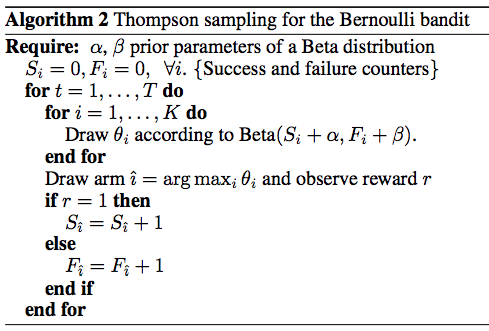 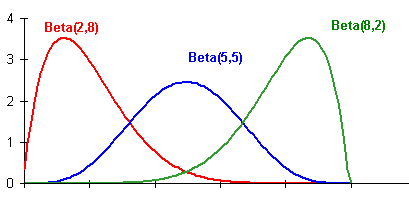 3/7/18
Jure Leskovec, Stanford CS246: Mining Massive Datasets, http://cs246.stanford.edu
39
Thompson Sampling
3/7/18
Jure Leskovec, Stanford CS246: Mining Massive Datasets, http://cs246.stanford.edu
40
Use Case: A/B testing
Imagine you have two versions of the website and you’d like to test which one is better
Version A has engagement rate of 5%
Version B has engagement rate of 4%
You want to establish with 95% confidence that version A is better
You’d need 22,330 observations (11,165 in each arm) to establish that
Use t-test to establish the sample size
Can bandits do better?
3/7/18
Jure Leskovec, Stanford CS246: Mining Massive Datasets, http://cs246.stanford.edu
41
Example
A/B test: We need 22,330 observations. Assuming 100 observations/day, we need 223 days
On 1st  day about 50 sessions are assigned to each arm
Suppose A got really lucky on the first day, and it appears to have a 70% chance of being superior

Then we assign it 70% of the traffic on the second day, and the variant B gets 30%

At the end of the 2nd day we accumulate all the traffic we’ve seen so far (over both days), and recompute the probability that each arm is best
3/7/18
Jure Leskovec, Stanford CS246: Mining Massive Datasets, http://cs246.stanford.edu
42
Simulation
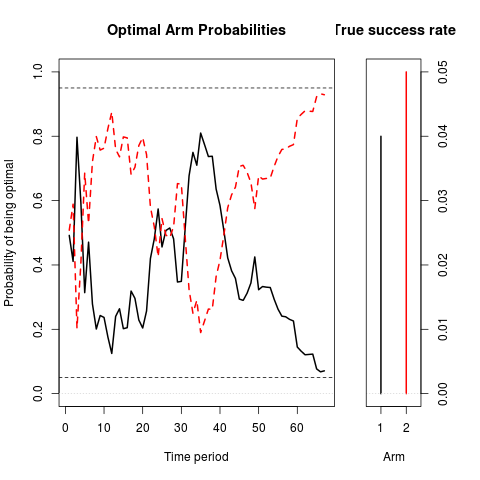 The experiment finished in 66 days, so it saved you 157 days of testing (66 vs 223)
3/7/18
Jure Leskovec, Stanford CS246: Mining Massive Datasets, http://cs246.stanford.edu
43
Generalization to multiple arms
Easy to generalize to multiple arms:
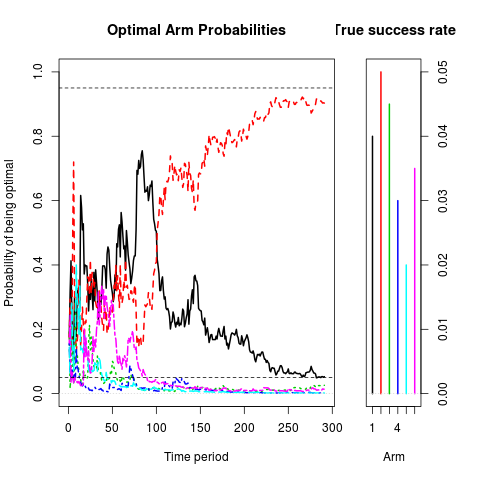 3/7/18
Jure Leskovec, Stanford CS246: Mining Massive Datasets, http://cs246.stanford.edu
44
Relevance vs. Diversity
Interesting article on how to use bandits for website optimization: https://support.google.com/analytics/answer/2844870?hl=en
3/7/18
Jure Leskovec, Stanford CS246: Mining Massive Datasets, http://cs246.stanford.edu
45
Announcement:Final Exam Logistics
3/7/18
Jure Leskovec, Stanford CS246: Mining Massive Datasets, http://cs246.stanford.edu
46
Final: At Stanford
Alternate final:Mon 3/16 7:00-10:00pm in Cubberly Auditorium
Register here: http://goo.gl/forms/5505oC0Y94 
Final: Fri 3/20 12:15-3:15pm in NVidia (lastname starting with A-J), GatesB01 (K-S), and Packard 101 (T-Z) 
See http://campus-map.stanford.edu 
Practice finals are posted on Piazza!

SCPD students can take the exam at Stanford!
3/7/18
Jure Leskovec, Stanford CS246: Mining Massive Datasets, http://cs246.stanford.edu
47
Final: SCPD Students
Exam protocol for SCPD students:
On Monday 3/16 your exam proctor will receive the PDF of the final exam from SCPD
If you take the exam at Stanford:
Ask the exam monitor to delete the SCP email
If you don’t take the exam at Stanford:
Arrange 3h slot with your exam monitor
You can take the exam anytime but return it in time
Email exam PDF to cs246.mmds@gmail.com by Friday 3/15 15:00 Pacific time
3/7/18
Jure Leskovec, Stanford CS246: Mining Massive Datasets, http://cs246.stanford.edu
48
(3) CS341: Project in Mining Massive Datasets
3/7/18
Jure Leskovec, Stanford CS246: Mining Massive Datasets, http://cs246.stanford.edu
49
CS341
Data mining research project on real data
Groups of 3 students
We provide interesting data, computing resources (Amazon EC2) and mentoring
You provide project ideas
There are (practically) no lectures, only individual group mentoring
Information session: 
Friday 3/14 5:30pm in Gates 415
(there will be pizza!)
3/7/18
Jure Leskovec, Stanford CS246: Mining Massive Datasets, http://cs246.stanford.edu
50
CS341: Schedule
Thu 3/14: Info session
We will introduce datasets, problems, ideas
Students form groups and project proposals
Mon 3/25: Project proposals are due
We evaluate the proposals
Mon 4/1: Admission results
10 to 15 groups/projects will be admitted 
Tue 4/30, Thu 5/2: Midterm presentations
Tue 6/4, Thu 6/6: Presentations, poster session
More info: http://cs341.stanford.edu
3/7/18
Jure Leskovec, Stanford CS246: Mining Massive Datasets, http://cs246.stanford.edu
51